Topics covered:Merchant Bankers in IndiaCategories of Merchant BankersLead ManagersRestriction on number of Lead Managers
B.Com(Hons) – IV		By: Rajni Bhowmik
Merchant Bankers in India
Merchant Banking Services in India started in 1967 by National Grindlays Bank followed by Citi Bank in 1970. The State Bank of India was the first Indian commercial Bank to set up a separate merchant banking division in 1972.
In India, there are Public Sector, private sector as well as foreign merchant bankers in the Merchant Banking industry.
Public Sector Merchant Bankers
SBI Capital Markets
Punjab National Bank 
IFCI Financial Services
Bank of Maharashtra
Karur Vysya Bank Ltd
Private Sector Merchant Bankers
ICICI Securities
YES Securities(India)
Axis Bank
Tata Capital markets
Reliance Securities
Foreign merchant Bankers
Goldman Sachs(India) Securities
Morgan Stanley India
Barclays Securities(India)
DSP Merrill Lynch
Citigroup Global Markets India
In IRCTC IPO, following were the Merchant Bankers:
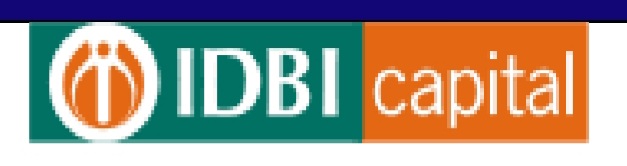 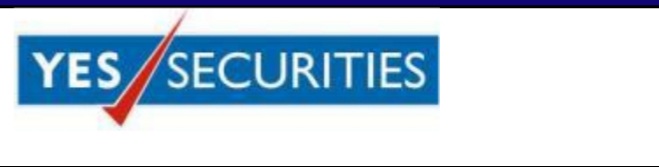 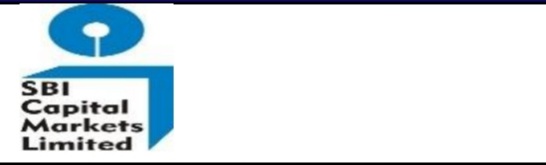 In SBI Cards IPO, following were the Merchant Bankers:
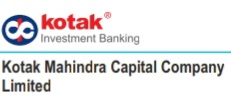 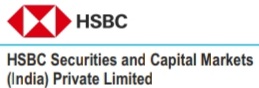 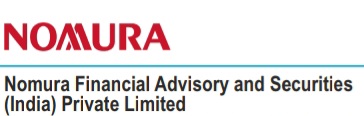 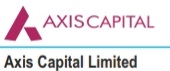 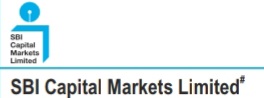 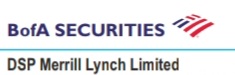 Categories of Merchant Bankers
Categories of Merchant Bankers Cont.
Lead Manager/Book Running Lead Manager
Lead Managers are independent financial institution appointed by the company going public
Companies appoint more than one lead manager to manage big IPOs. They are known as Book Running Lead Manager and Co-Book Running Lead Manager.
Lead Manger’s activities
Pre issue activities include
Drafting and design of offer document, prospectus, statutory advertisement and memorandum.
Also they draw up various marketing strategies for the issue.
Post issue activities include
Intimation of allocation and dispatch of refunds to bidders
Management of escrow account etc
Restriction on appointment of Lead Managers - Sec. 19, SEBI(Merchant Bankers) Regulations, 1992